Kentuckiana Sub-Area Contingency Plan (KSACP)
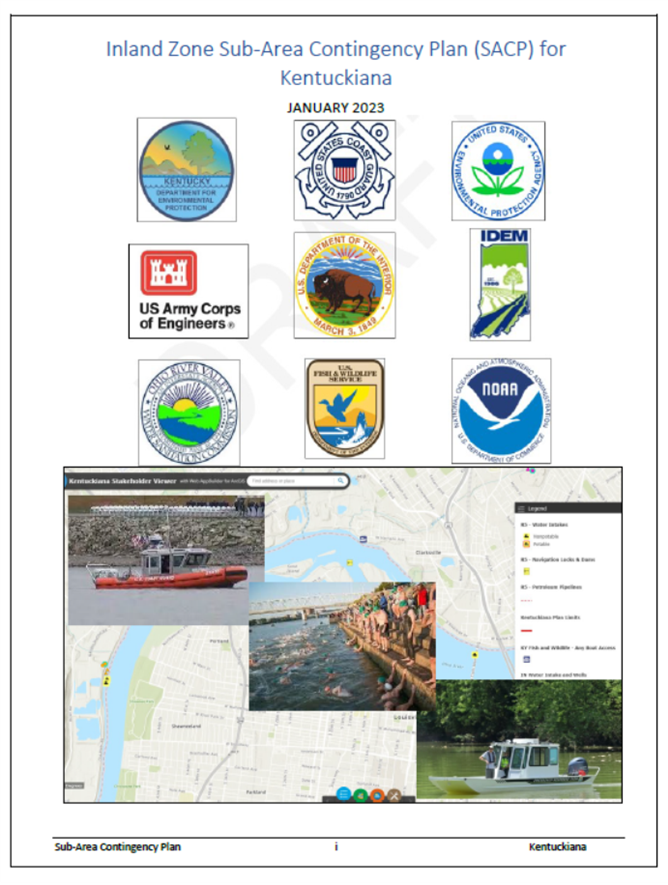 [Speaker Notes: Add a better photo in place of evolution]
Kentuckiana Sub-Area Contingency Plan (KSACP)
Why this section of the Ohio River ?
Planning components
SAC meetings/training
Written/e-Plan
Viewer created
River verifications with stakeholders
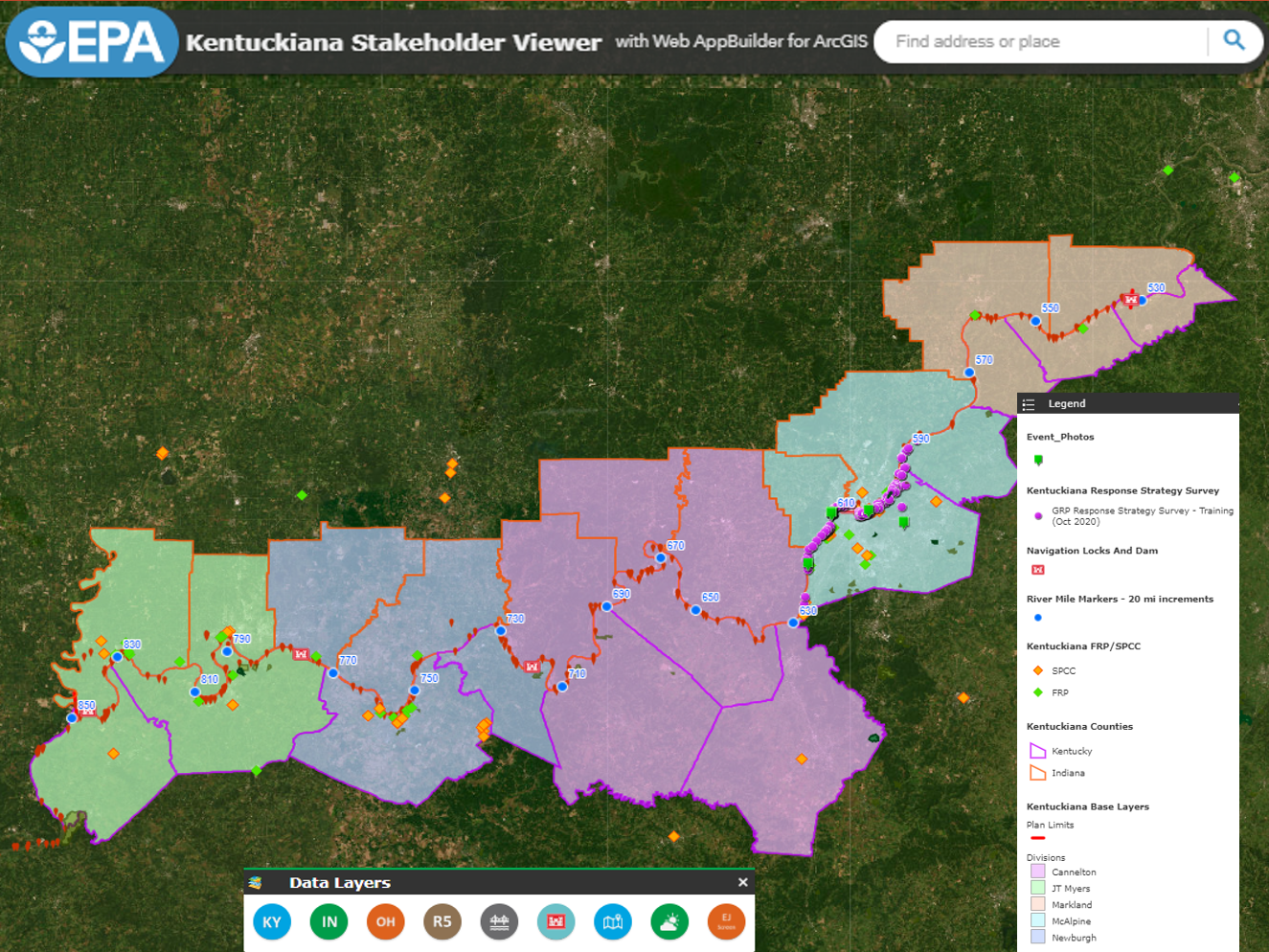 KSACP AOR Visualization
Kentuckiana SACP jurisdiction borders both   EPA Regions 4 and 5

Flows along the Kentucky and Indiana state border

The jurisdiction runs the length of the USACE established Ohio River mile markers of 531.5 through 848.1
KSACP AOR Visualization
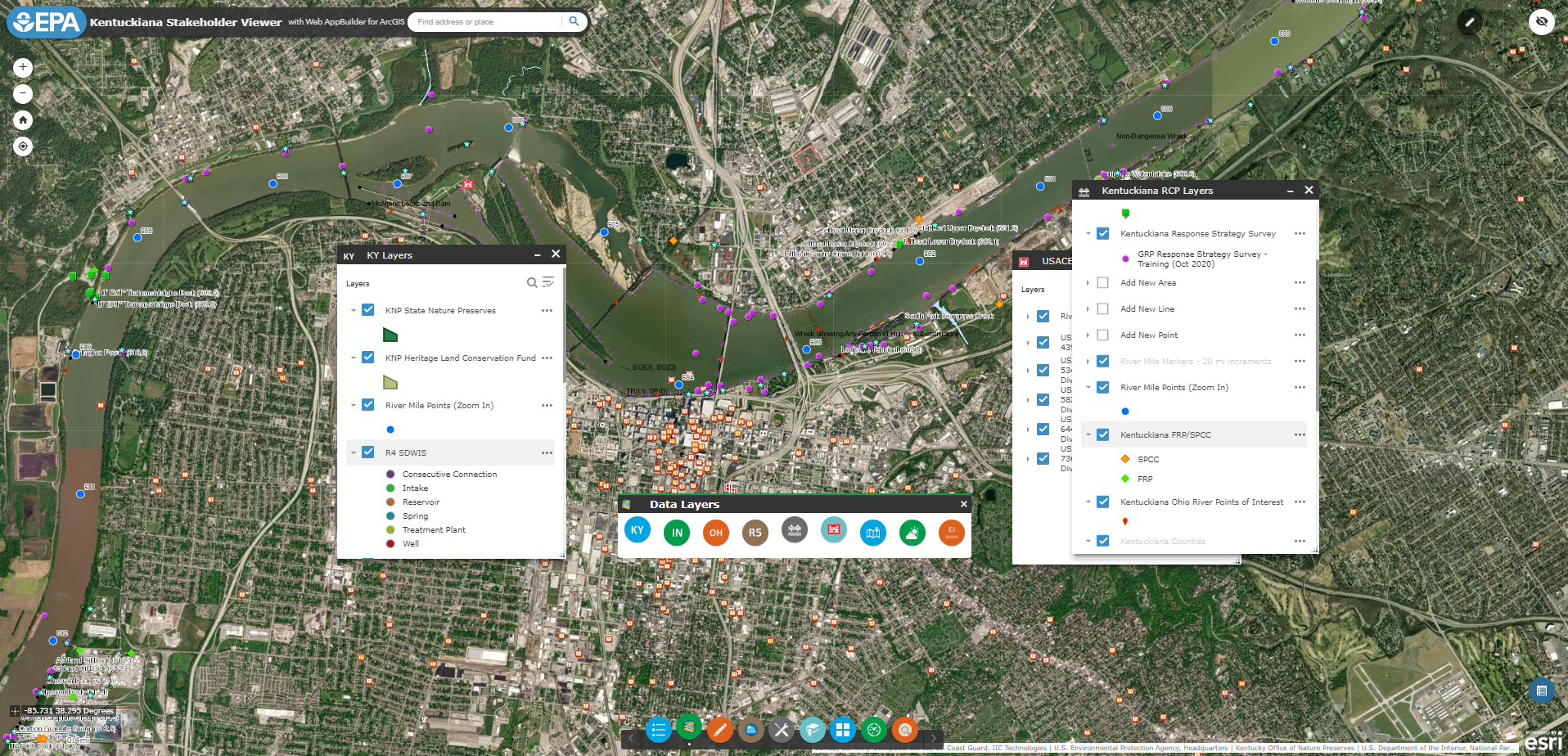 The Kentuckiana SACP 
Viewer
Kentuckiana Stakeholder Viewer (epa.gov)
KSACP Stakeholders
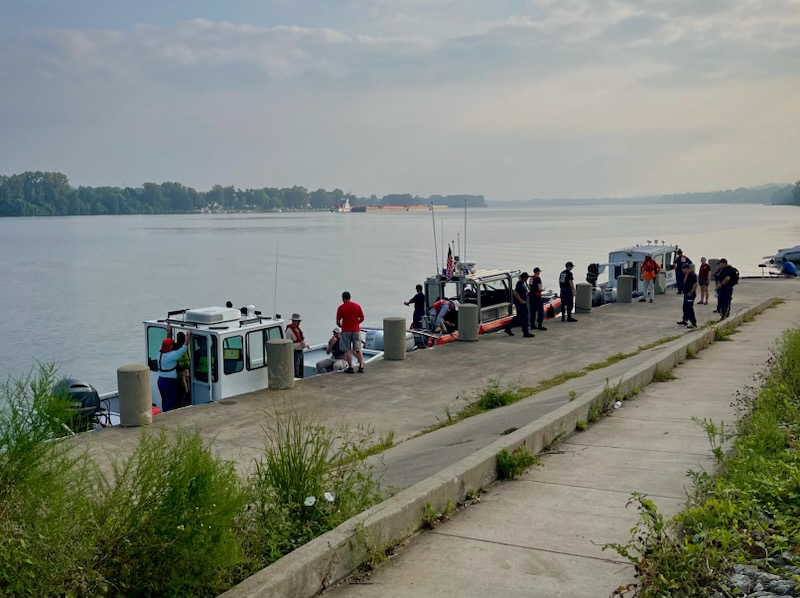 Louisville, KY Metro Emergency Services
23 - bordering county EMA’s of Indiana and Kentucky
KDEP
IDEM
KYEM
IDHS
KY and IN - Fish and Wildlife Services
ORSANCO
LAIMA
CORMIG
OREC
5 - USACE Lock and Dams
17 - trafficked bridges which span the Ohio River
EPA Region 4 & EPA Region 5 
USCG Sector Ohio Valley 
NOAA
DOI
USFWS
Multiple industrial waterfront facilities
Multiple water and power intakes and facilities
51 - Barge Fleeting Area’s
Falls of the Ohio River State Park
Numerous State and Local park and recreation organizations
KSACPRiver Float
August 
21-25 2023
Floated the McAlpine Division
Identified mitigation strategies
One of TBD KSACP floats completed
2nd proposed float, Cannelton Division - JT Myers Division (Owensboro - Henderson)
5 teams covered the RDB and LDB 
4 days, 41 river miles:  586-627
3 vessels, 4 land vehicles, 22 field team members
Over 118 waypoints collected
ORSANCO, USCG, KDEP, and EPA
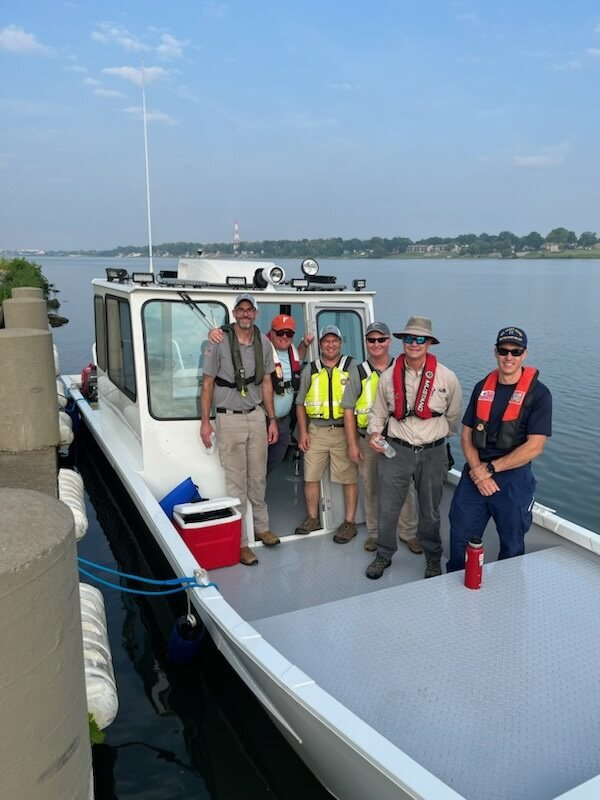 KSACP River Float
Data Collection
Reconnaissance of 118 Waypoints completed

10 Location Types identified











Location Type used to classify the mitigation capability of each waypoint in the KSACP Viewer

Photos, coordinates, access, hazards collected
KSACP River Float
Data Collection
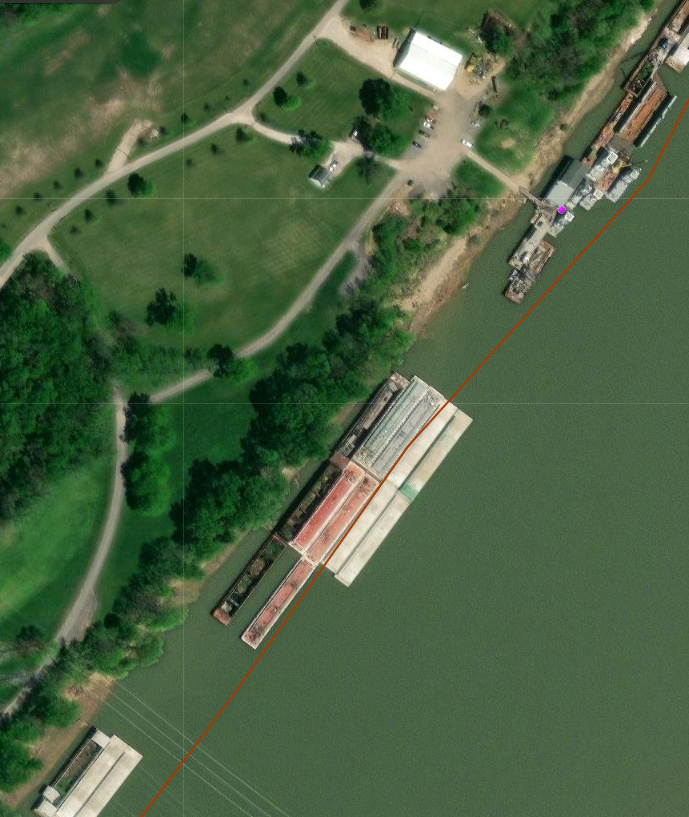 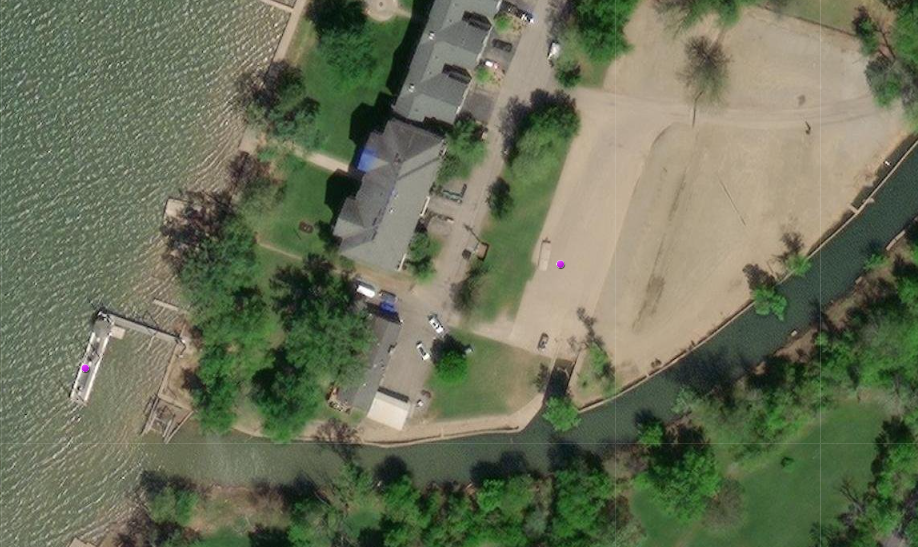 Type: Barge Fleeting Area. 
Information: Possible containment or floating staging area. Deflection area, collection area.
Type: Amenities 
Information: Dock, Fuel, Ice, Parking, restrooms.  Deflection area, creek.
[Speaker Notes: Each Purple dot seen here is 
1 of the 118 waypoints 
where mitigation strategy data collection occurred during the River Float]
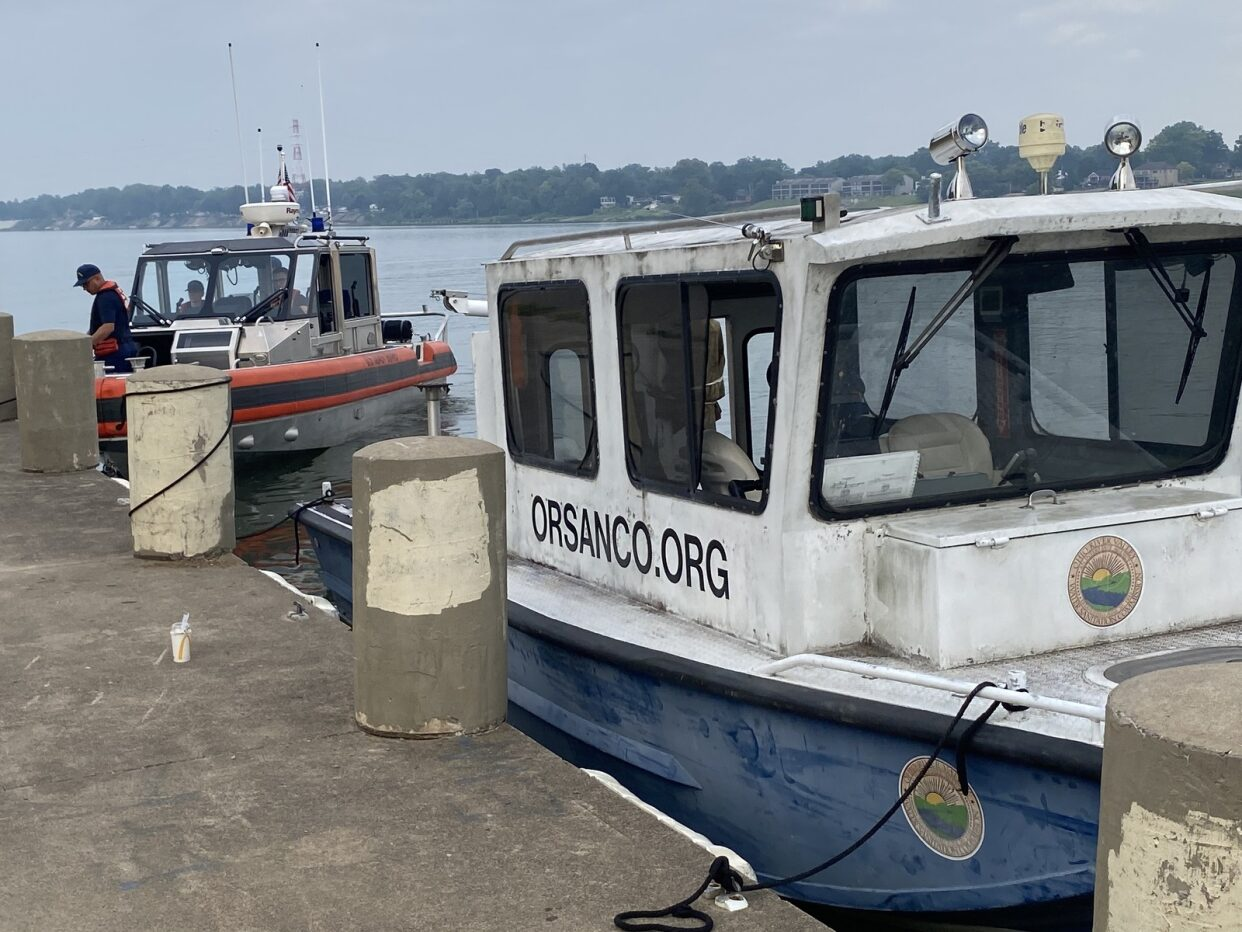 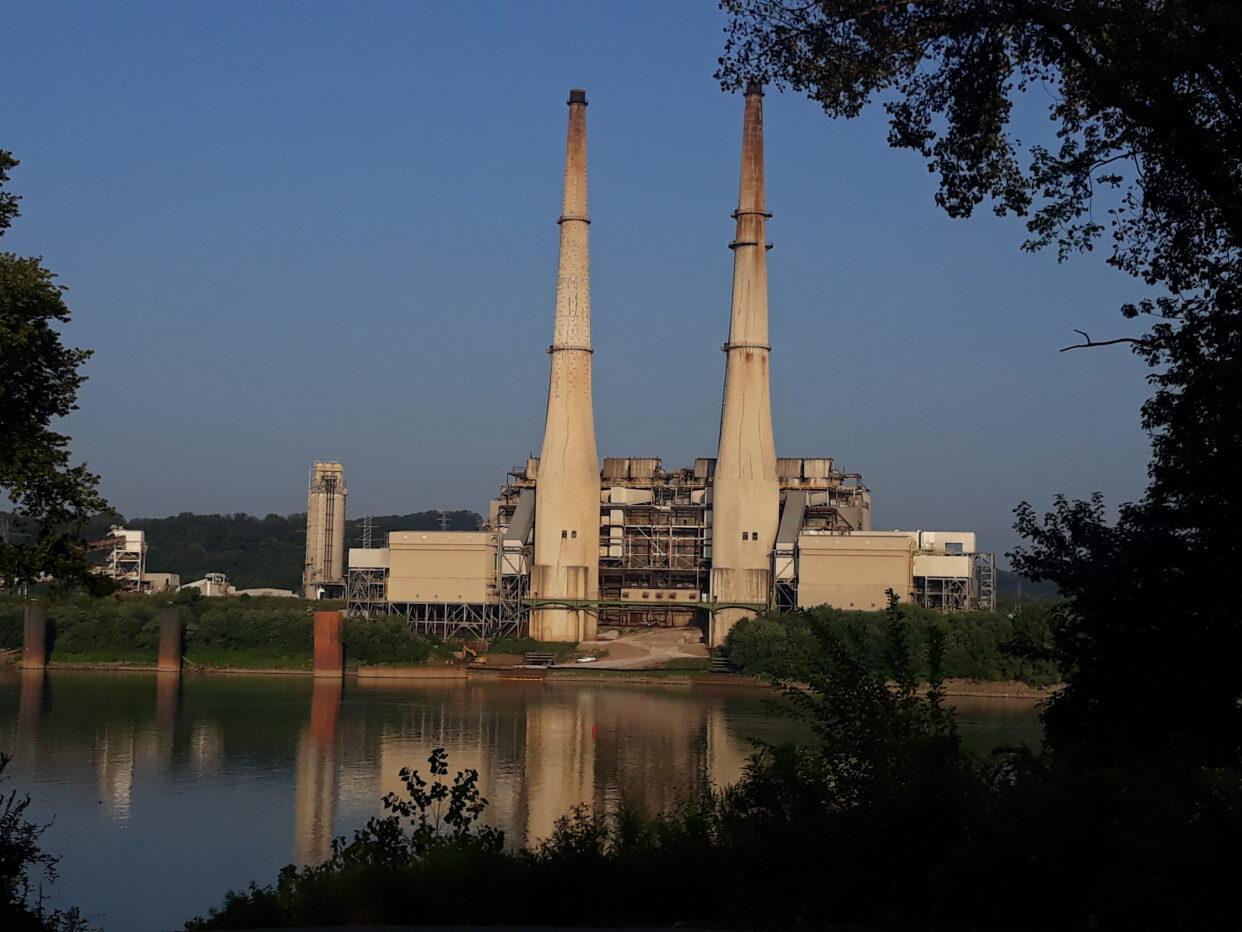 KSACP River Float
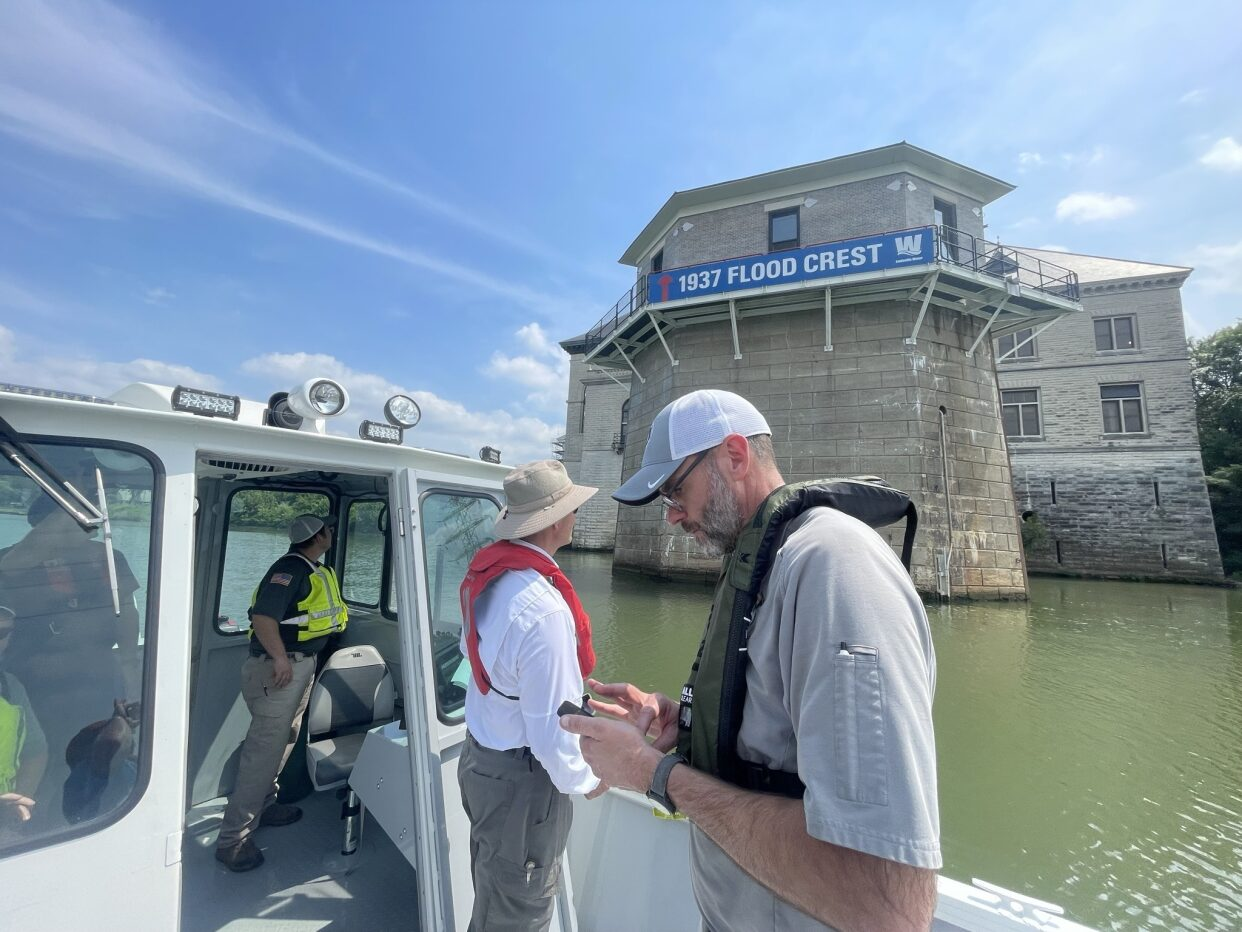 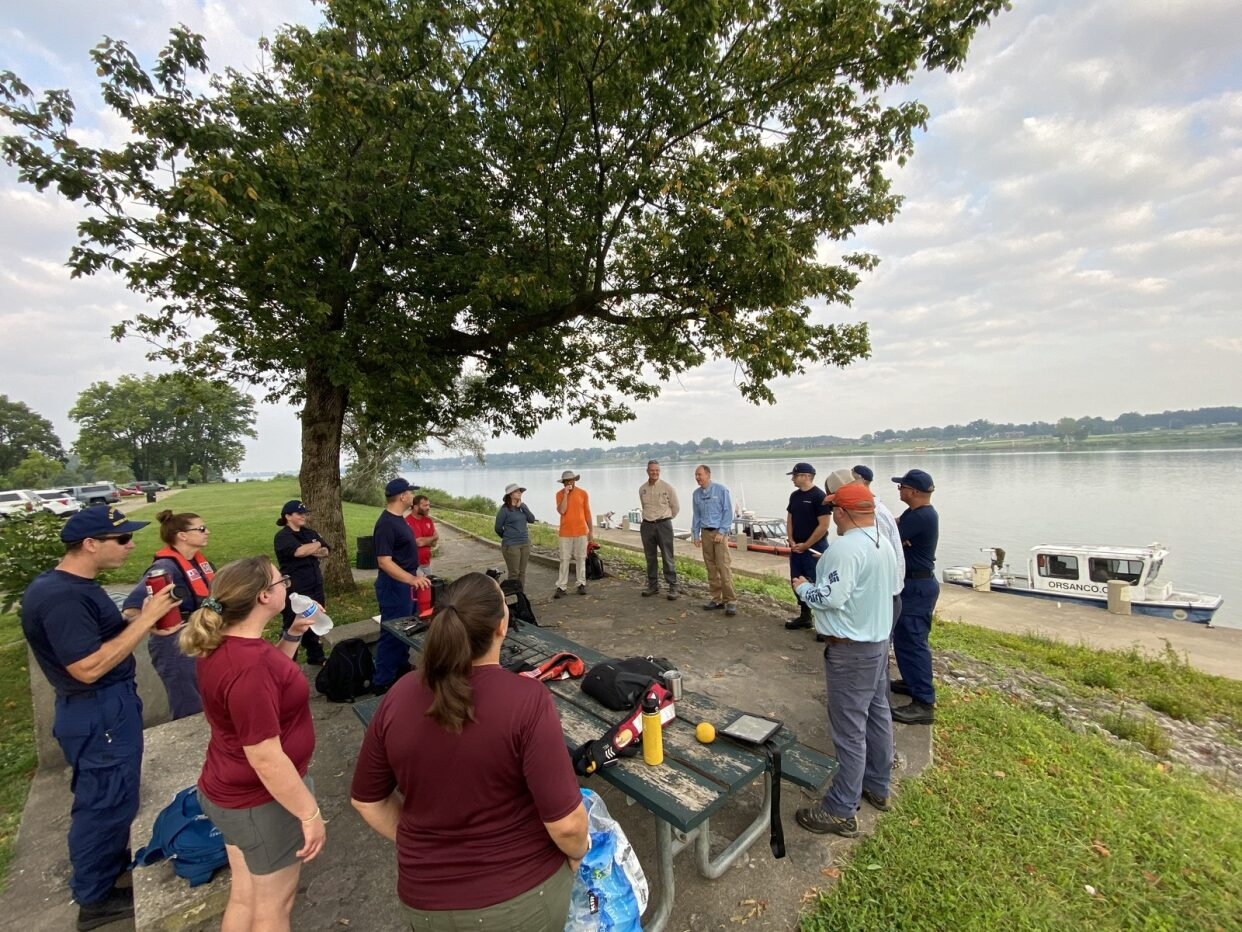 [Speaker Notes: The River Float team members utilized the GIS supporting applications, Survey 123  and Field Maps, to “collect” data points and mitigation strategies.
Survey 123 and Field Maps allowed field team users, via a iPhone or iPad to collect field information feeding the Kentuckiana Viewer application.
Users on land could use the real time data being collected and correspond back to the field team members to quality control input or converse and plan accordingly.

In review, both GIS supporting applications, Survey 123 and Field Maps, collected information from the field team members to feed the Kentuckiana Viewer]
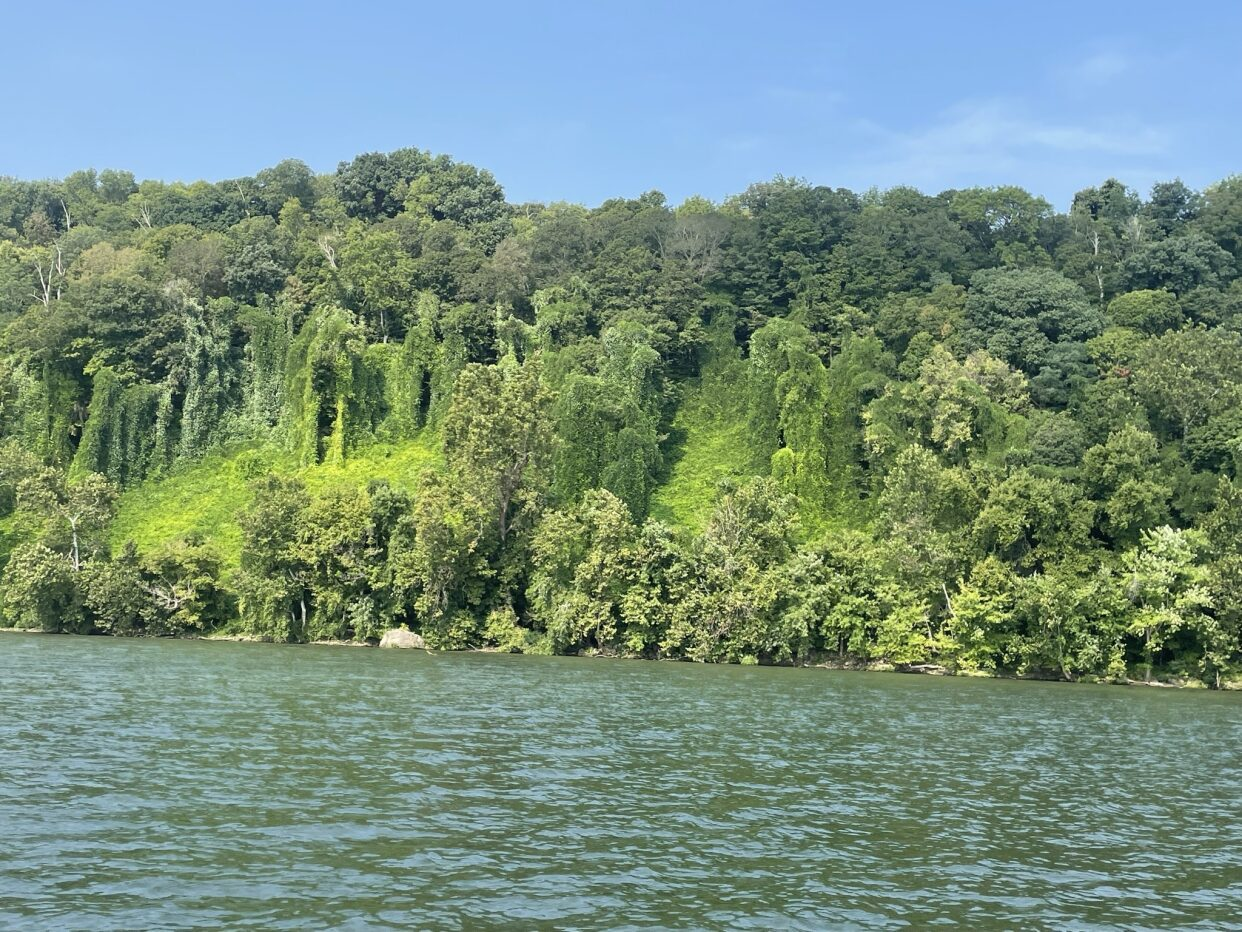 KSACP River Float
Highlights
Over 50 documented lessons learned
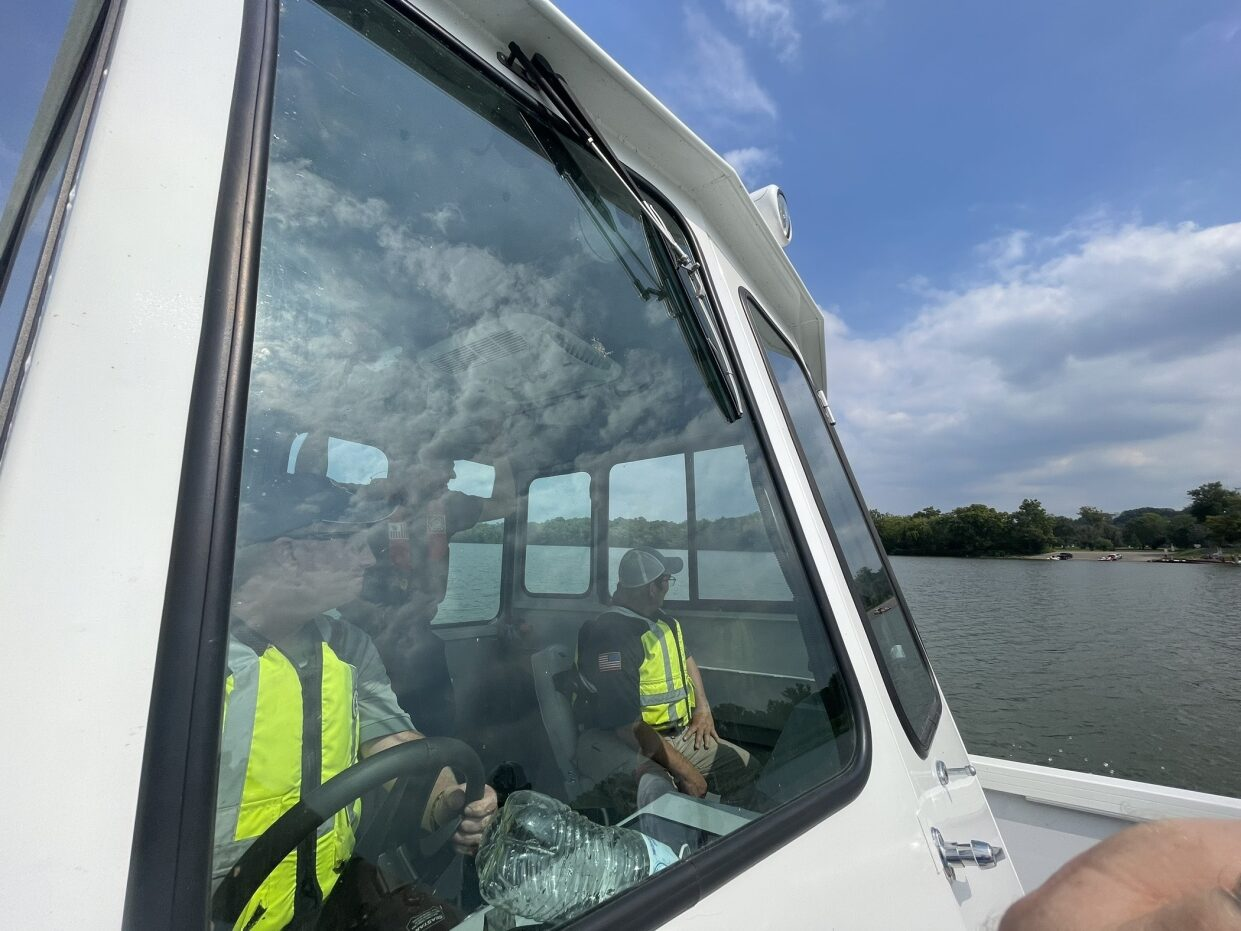 Coming up…
Validate mitigation strategies 
River truthing
Virtual 
Physical
Joint exercise
Sign the KSACP
Next area for planning?
EPA Region 4 Planner (Atlanta)
Jed Hewitt
Hewitt.Jed@epa.gov
470-813-6925